Creating a Marketing Plan
with Duane Weaver
OUTLINE
Overview of a Business Plan
Elements of a MARKETING PLAN
NUMBERS NUMBERS NUMBERS
OVERVIEW
Part of a Business Plan which includes:
Executive Summary
Competitive Analysis
Mission Statement
Marketing Plan
Financing Plan
Production Plan
Facilities Plan
Human Resources Plan
The MARKETING PLAN
Executive Summary
Situational Analysis
Competitive Analysis (SWOTS)
Target Market Analysis
Product Strategy
Distribution Strategy
Promotion Strategy
Pricing Strategy
* Should include spread sheets demonstrating financial and market viability (costs & revenues)
NUMBERS NUMBERS NUMBERS
Financial Costs
Financial Revenues
Forecasted, Worst Case, Best Case
Known Historical Data
Extrapolated/Predicted Similar Data With Rationale and Key Assumptions
Must be rationale, reasonable, plausible and founded in reality.
FORMAT
ARIAL, 12 point Font
Double Spaced
Flush Left Margin
Line Space Between Paragraphs
Use Heading Titles
Use Sub-Heading Titles where appropriate
Use Table of Contents
Use Harvard Style Referencing in line citations and Bibliography (reference list)
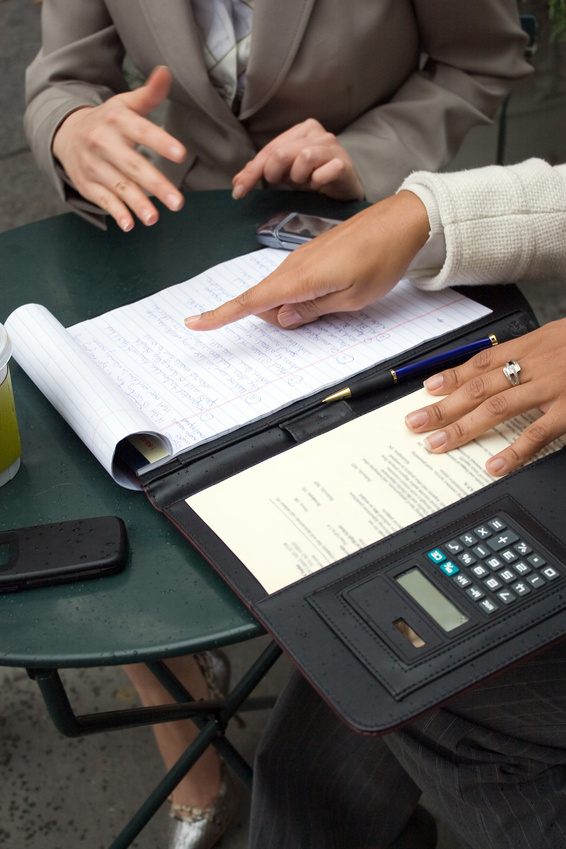 Thank You
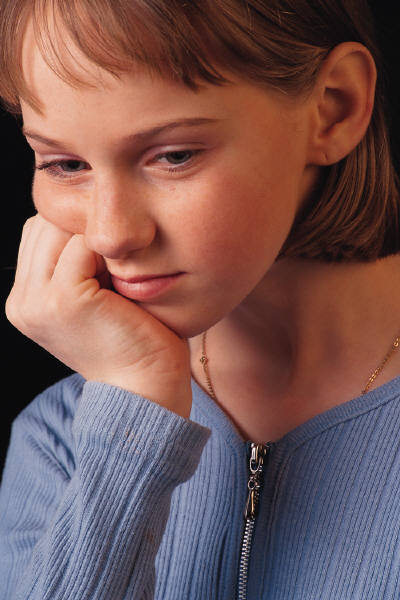 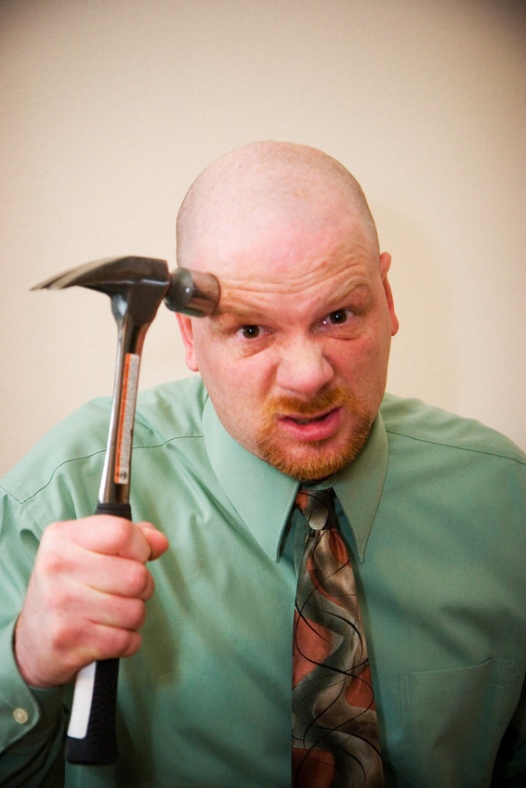